BOOSTING & ADABOOST
Lecturer: Yishay Mansour

Itay Dangoor
Overview
Introduction to weak classifiers
Boosting the confidence
Equivalence of weak & strong learning
Boosting the accuracy - recursive construction 
AdaBoost
Weak Vs. Strong Classifiers
PAC (Strong) classifier
Renders classification of arbitrary accuracy
Error Rate:  is arbitrarily small
Confidence: 1 -  is arbitrarily close to 100%

Weak classifier
Only slightly better than random guess
Error Rate:   < 50%
Confidence: 1 -   50%
Weak Vs. Strong Classifiers
It is easier to find a hypothesis that is correct only 51 percent of the time, rather than to find a hypothesis that is correct 99 percent of the time
Weak Vs. Strong Classifiers
It is easier to find a hypothesis that is correct only 51 percent of the time, rather than to find a hypothesis that is correct 99 percent of the time

Some examples
The category of one word in a sentence
The gray level of one pixel in an image
Very simple patterns in image segments
Degree of a node in a graph
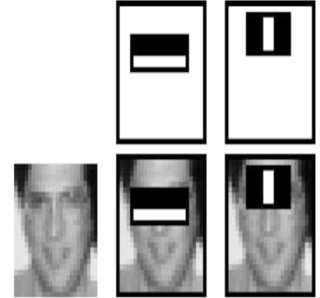 Weak Vs. Strong Classifiers
Given the following data
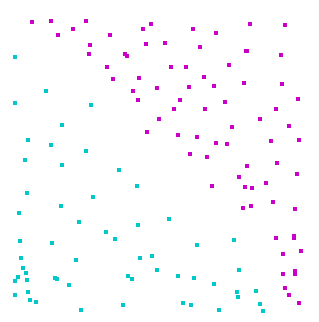 Weak Vs. Strong Classifiers
A threshold in one dimension will be a weak classifier
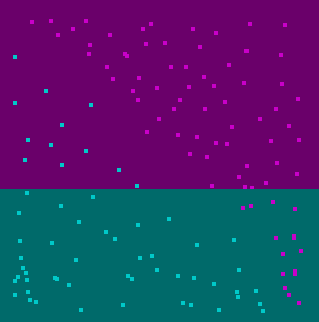 Weak Vs. Strong Classifiers
A suitable half plane might be a strong classifier
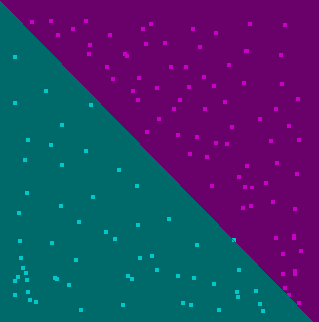 Weak Vs. Strong Classifiers
A combination of weak classifiers could render a good classification
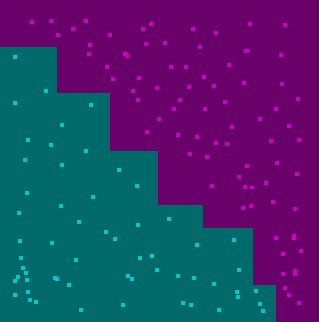 Boost to the confidence
Given an algorithm A, which returns with probability ½ a hypothesis h s.t error(h, c*) we can build a PAC learning algorithm from A.

Algorithm Boost-Confidence(A)
Select ’=/2, and run A for k=log(2/) times (new data each time) to get output hypothesis h1…hk
Draw new sample S of size m=(2/2)ln(4k/) and test each hypothesis hi on it. The observed error is marked error(hi(S)).
Return h* s.t error(h*) = min(error(hi(S)))
Boost to the confidence Alg. Correctness - I
After the first stage (run A for k times),
	with probability at most (½)k 
	i. error(hi) > /2
With probability at least 1 - (½)k i. error(hi)  /2
 Setting k=log(2/) givesWith probability 1- /2  i. error(hi)  /2
Boost to the confidence Alg. Correctness - II
After the second stage (test all hi on a new sample),
	with probability 1- /2 output hi* s.t
	error(hi*)  /2 + min(error(hi))  
Proof
Using Chernoff bound, derive a bound for the probability for a “bad” event
Pr[|error(hi) - error(hi)|  /2]  2e-2m(/2)2
Bound the probability for a “bad” event, to any of the k hypotheses by /2, Using a union bound, 
2ke-m(/2)2   /2
Boost to the confidence Alg. Correctness - II
After the second stage (test all hi on a new sample),
	with probability 1- /2 output hi* s.t
	error(hi*)  /2 + min(error(hi))  
Proof
Chernoff: Pr[|error(hi) - error(hi)|  /2]  2e-2m(/2)2
Union bound: 2ke-m(/2)2   /2
Now isolate m:
m  (2/2)ln(4k/)
Boost to the confidence Alg. Correctness - II
After the second stage (test all hi on a new sample),
	with probability 1- /2 output hi* s.t
	error(hi*)  /2 + min(error(hi))  
Proof
Chernoff: Pr[|error(hi) - error(hi)|  /2]  2e-2m(/2)2
Union bound: 2ke-m(/2)2   /2
Isolate m: m  (2/2)ln(4k/)
With probability 1-/2, for a sample of size at least m:
i .    error(hi) - error(hi) < /2
Boost to the confidence Alg. Correctness - II
After the second stage (test all hi on a new sample),
	with probability 1- /2 output hi* s.t
	error(hi*)  /2 + min(error(hi))  
Proof
Chernoff: Pr[|error(hi) - error(hi)|  /2]  2e-2m(/2)2
Union bound: 2ke-m(/2)2   /2
Isolate m: m  (2/2)ln(4k/)
With probability 1-/2, for a sample of size at least m:
i .    error(hi) - error(hi) < /2
So:
error(h*) – min(error(hi)) < /2
Boost to the confidence Alg. Correctness
From the first stage:i. error(hi)  /2   min(error(hi))  /2

From the second stage: error(h*) - min(error(hi)) < /2

All together:error(hi*)  /2 + min(error(hi))  

    Q.E.D
Weak learningdefinition
Algorithm A learn Weak-PAC a concept class C with H if

  > 0 			- the replacement of 

 c* C,  D,   < ½	- identical to PAC

With probability 1 - :Algorithm A will output h  H, s.t error(h)  ½ - .
Equivalence of weak & strong learning
Theorem:If a concept class has a Weak-PAC learning algorithm, it also has a PAC learning algorithm.
Equivalence of weak & strong learning
Given
Input sample:		x1 … xm 
Labels:			c*(x1) … c*(xm)
Weak hypothesis class: 	H

Use a Regret Minimization algorithm
for each step t:
Choose a distribution Dt over x1 … xm
For each correct classification increment the loss by 1
After T steps MAJ(h1(x)…hT(x)) classify all the samples correctly
Equivalence of weak & strong learning - RM correctness
The loss is at least (½+)T since at each step we return a weak learner h that classifies correctly at least (½+) of the samples
Suppose that MAJ doesn’t classify correctly some xi, than the loss for xi is at most T/2
2Tlog(m)  is the regret bound of RM
(½+)T  loss(RM)  T/2 + 2Tlog(m)
T  (4 log m)/ 2
Executing the RM algorithm (4 log m)/ 2 steps renders a consistent hypothesis
By Occam’s Razor we can PAC learn the class
Recursive construction
Given a weak learning algorithm Awith error probability p

We can generate a better performing algorithm by running A multiple times
Recursive construction
Step 1: Run A on the initial distribution D1 to obtain h1 (err  ½ - )

Step 2: Define a new distribution D2  D2 (x) = 
p = D1(Sc)
Sc = {x| h1(x) = c*(x) } 	Se = {x| h1(x)  c*(x) }
D2 gives the same weight to h1 errors and non errors
D2(Sc) = D2(Se) = ½
Run A on D2 to obtain h2
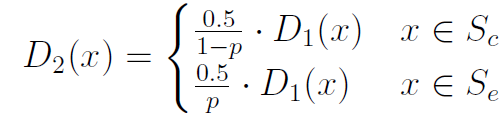 Recursive construction
Step 1: Run A on D1 to obtain h1
Step 2: Run A on D2 (D2(Sc) = D2(Se) = ½ ) to obtain h2
Step 3: Define a distribution D3 only on examples x for which h1(x)  h2(x) D3 (x) = 

Where Z = P[ h1(x)  h2(x) ]
Run A on D3 to obtain h3
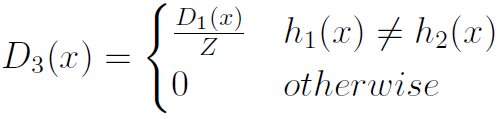 Recursive construction
Step 1: Run A on D1 to obtain h1
Step 2: Run A on D2 (D2(Sc) = D2(Se) = ½ ) to obtain h2
Step 3: Run A on D3 (examples that satisfy h1(x)  h2(x)) to obtain h3
Return a combined hypothesis 	H(x) = MAJ(h1(x), h2(x), h3(x))
Recursive constructionError rate
Intuition:Suppose h1, h2, h3 independently errors with probability p. what would be the error of	 MAJ(h1, h2, h3) ?
Recursive constructionError rate
Intuition:Suppose h1, h2, h3 independently errors with probability p. what would be the error of	 MAJ(h1, h2, h3) ?	Error = 3p2(1-p) + p3	          = 3p2 - 2p3
Recursive constructionError rate
Define
Scc = {x| h1(x) = c*(x)  h2(x) = c*(x)} 
See = {x| h1(x)  c*(x)  h2(x)  c*(x) }
Sce = {x| h1(x)  c*(x)  h2(x) = c*(x) }
Sec = {x| h1(x) = c*(x)  h2(x)  c*(x) }
Pcc = D1(Scc)
Pee = D1(See)
Pce = D1(Sce)
Pec = D1(Sec)
Recursive constructionError rate
Define
Scc = {x| h1(x) = c*(x)  h2(x) = c*(x)} 
See = {x| h1(x)  c*(x)  h2(x)  c*(x) }
Sce = {x| h1(x)  c*(x)  h2(x) = c*(x) }
Sec = {x| h1(x) = c*(x)  h2(x)  c*(x) }
Pcc = D1(Scc)
Pee = D1(See)
Pce = D1(Sce)
Pec = D1(Sec)
The error probability for D1 is Pee+ (Pce+ Pec)p
Recursive constructionError rate
Define  α = D2(Sce)
From the definition of D2, in terms of D1:	Pce = 2(1 - p)α
D2(S*e) = p, and therefore
D2(See) = p - α
Pee = 2p(p - α)
Also, from the construction of D2:
D2(Sec) = ½ - (p - α)
Pec = 2p(½ - p + α)
The total error:Pee+ (Pce+ Pec)p = 2p(p-α) + p(2p(½-p+α) + 2(1-p)α) = 3p2 - 2p3
Recursive constructionrecursion step
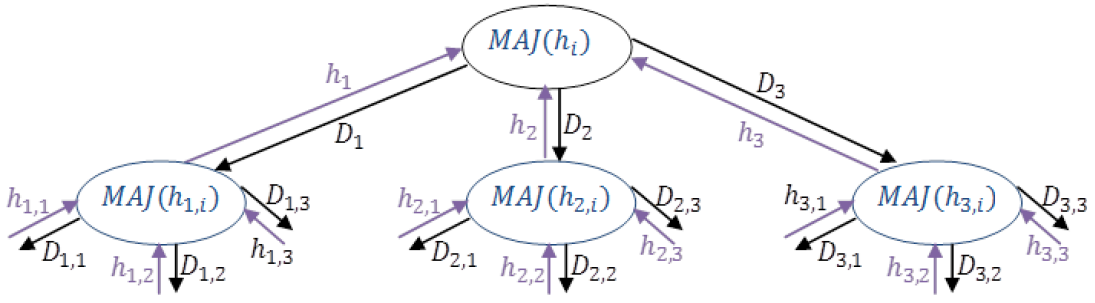 Let the initial error probability be p0 = ½ - 0
Each step improves upon the previous :	½ - t+1 = 3(½ - t)2 - 2(½ - t)3  ½ - t(3/2 - t)
Termination condition: obtain an error of 
For t > ¼ , p < ¼, and than 	pt+1  3pt2 - 2pt3  2pt2 < ½
Recursion depth: O( log(1/) + log(log(1/)) )
Number of nodes: 3depth = poly(1/, log(1/))
AdaBoost
An iterative boosting algorithm to create a strong learning algorithm using a weak learning algorithm

Maintains a distribution on the input sample, and increase the weight of the “harder” to classify examples, so the algorithm would focus on them

Easy to implement, runs efficiently and removes the need of knowing the  parameter
AdaBoostAlgorithm description
Input
Set of m classified examples S = { <xi, yi> }where 	i  {1…m}	yi  {-1, 1}
Weak learning algorithm A
Define 
Dt - the distribution at time t
Dt(i) - the weight of example xi at time t
Initialize:	D1(i) = 1/m		 i  {1…m}
AdaBoostAlgorithm description
Input S = {<xi, yi>} and a weak learning algorithm A
Maintain a distribution Dt for each step tInitialize: 	D1(i) = 1/m
Step
Run A on Dt to obtain ht 
define t = PDt[ ht(x)  c*(x) ]
Dt+1(i) = e-yiαtht(xi)Dt(i)/Zt where Zt is a normalizing factor, αt = ½ln( (1- t) / t)
Output	H(x) =
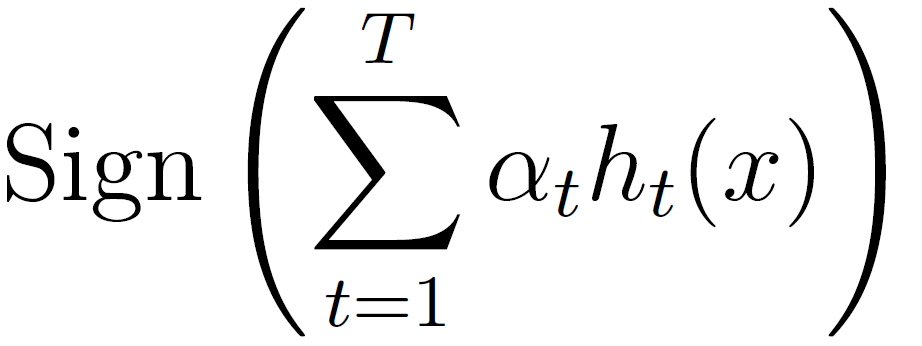 AdaBoosterror bound
TheoremLet H be the output hypothesis of AdaBoost, then:



Notice that this means the error drops exponentially fast in T.
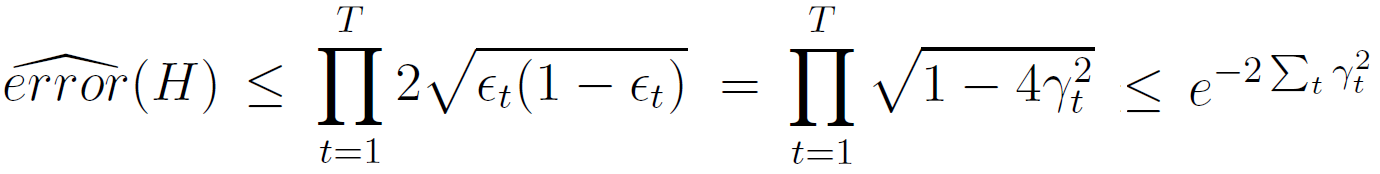 AdaBoosterror bound
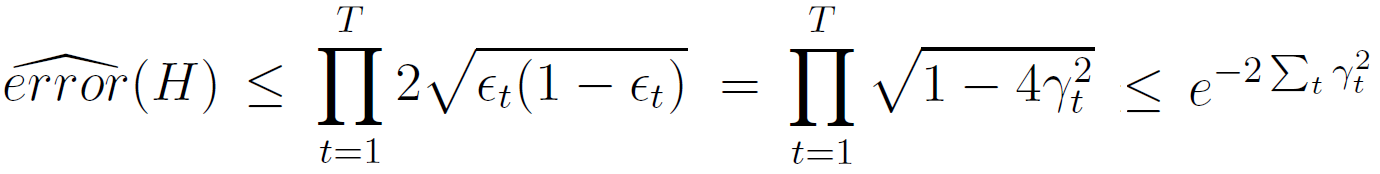 Proof structure
Step 1: express DT+1 	DT+1(i) = D1(i)e-yif(xi)/ t=1T Zt
Step 2: bound the training error	error (H)  t=1T Zt
Step 3: express Zt in terms of t 	Zt = 2 t(1- t)
The last inequality is derived from:  1 + x  ex.
AdaBoosterror bound
Proof  Step 1
By definition:	 DT+1(i) = e-yiαtht(xi)Dt(i)/Zt 

DT+1(i) = D1(i) t=1T [e-yiαtht(xi) / Zt]
DT+1(i) = D1(i) e-yi Σt=1T αtht(xi)/ t=1T Zt

Define f(x) = Σt=1T αtht(x)

Summarize 	DT+1(i) = D1(i)e-yif(xi)/ t=1T Zt
AdaBoosterror bound
Proof  Step 2						(indicator function)						(step 1)						(DT+1 is a prob. dist.)
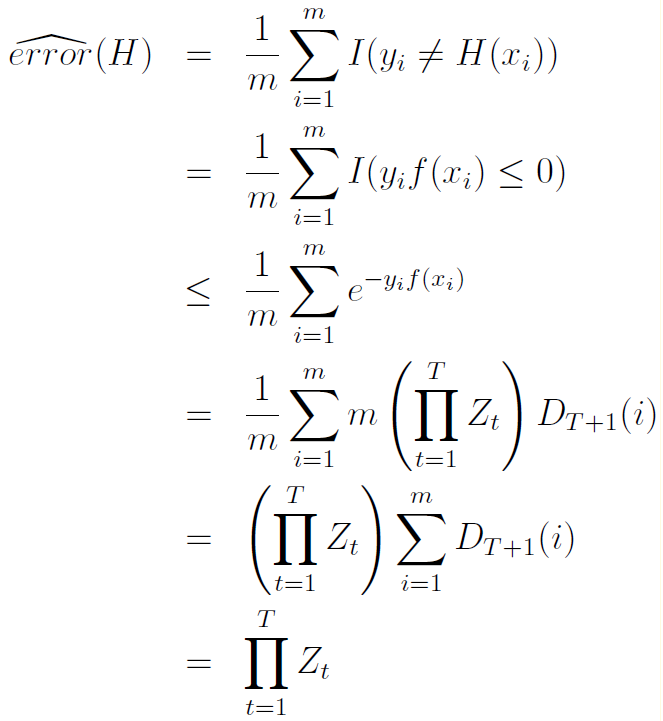 AdaBoosterror bound
Proof  Step 3
By definition:	 Zt = Σi=1m Dt(i) e-yiαtht(xi)
 	Zt = Σyi=ht(xi) Dt(i) e-αt + Σyiht(xi) Dt(i) eαtFrom the definition of t:
 	Zt = (1- t)e-αt + teαt

The last expression holds for all αt. Find the minimum of error (H):	       = -(1- t)e-αt + teαt = 0
 	 αt = ½ ln ((1- t) / t)
 	error (H)  t=1T (2 t(1- t))
	QED
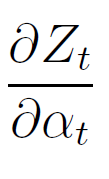